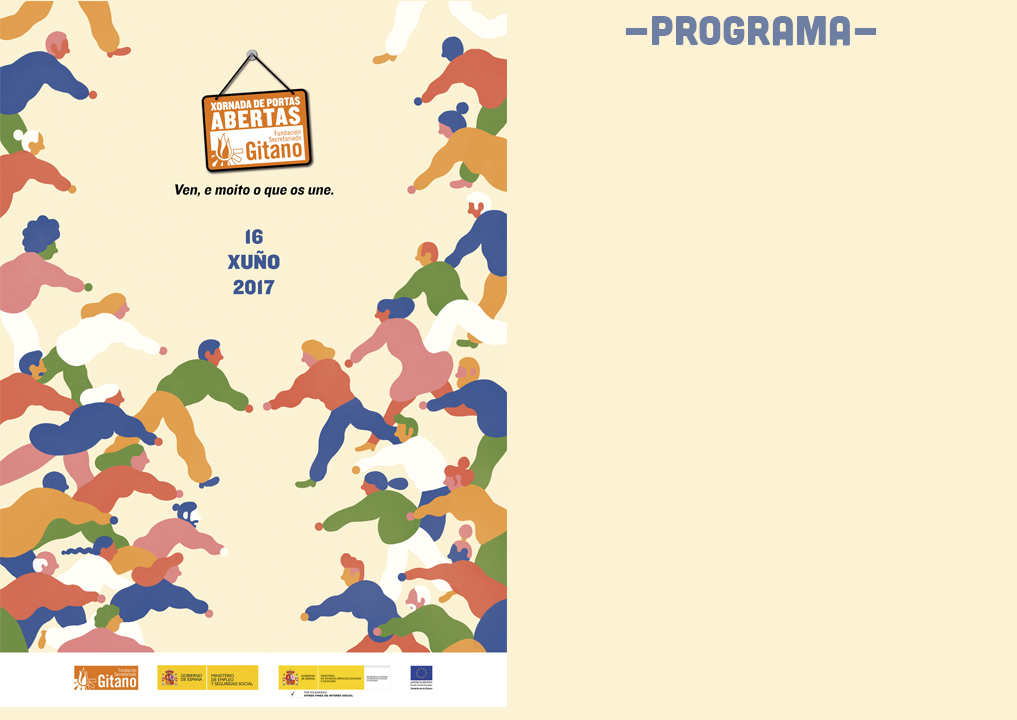 SANTIAGO DE COMPOSTELA 


MESA INFORMATIVA
Un percorrido polo traballo da Fundación Secretariado Xitano

10:00-14:00 horas

TENDA SOLIDARIA
Cadernos, pulseiras, tazas, camisetas, chaveiros e moitos máis agasallos que se poderán adquirir por un módico prezo
Campaña de captación de socios/as

10:00-14:00 horas


RIFA SOLIDARIA
Faremos o sorteo entre as rifas vendidas de tres premios: 
1º Unha noite hotel (NH de Ourense ou Hesperia Peregrino de Santiago)
2º Cafetera de cápsulas Cafés Candelas 
3º Lote de embutidos de Torre de Núñez

13:45 horas
¿Onde?
No Edificio Administrativo de San Caetano na 
Xunta de Galicia
Rúa de San Caetano, s/n, 15704 Santiago de Compostela